petit
petits
L’adjectif
L’adjectif
verte
méchants
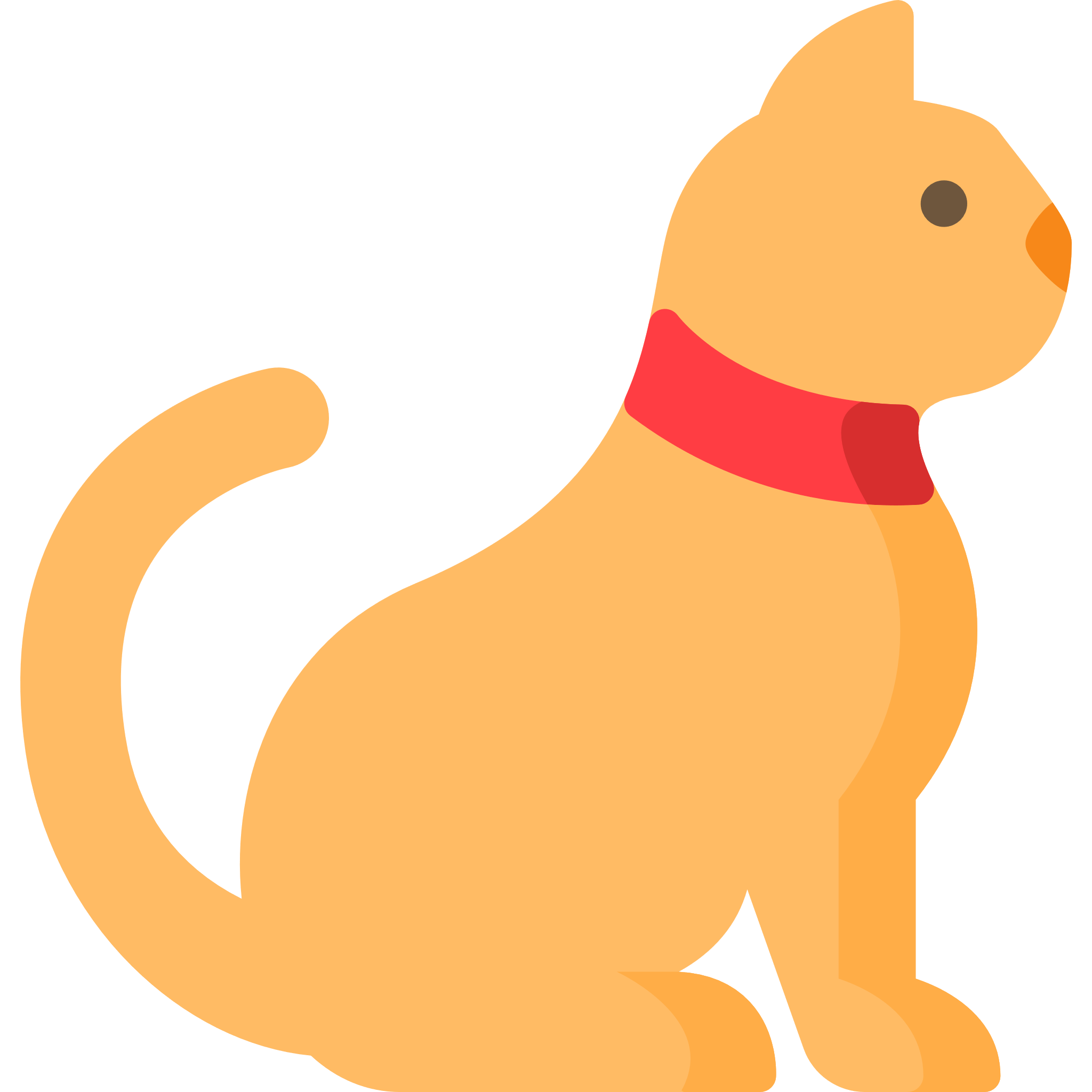 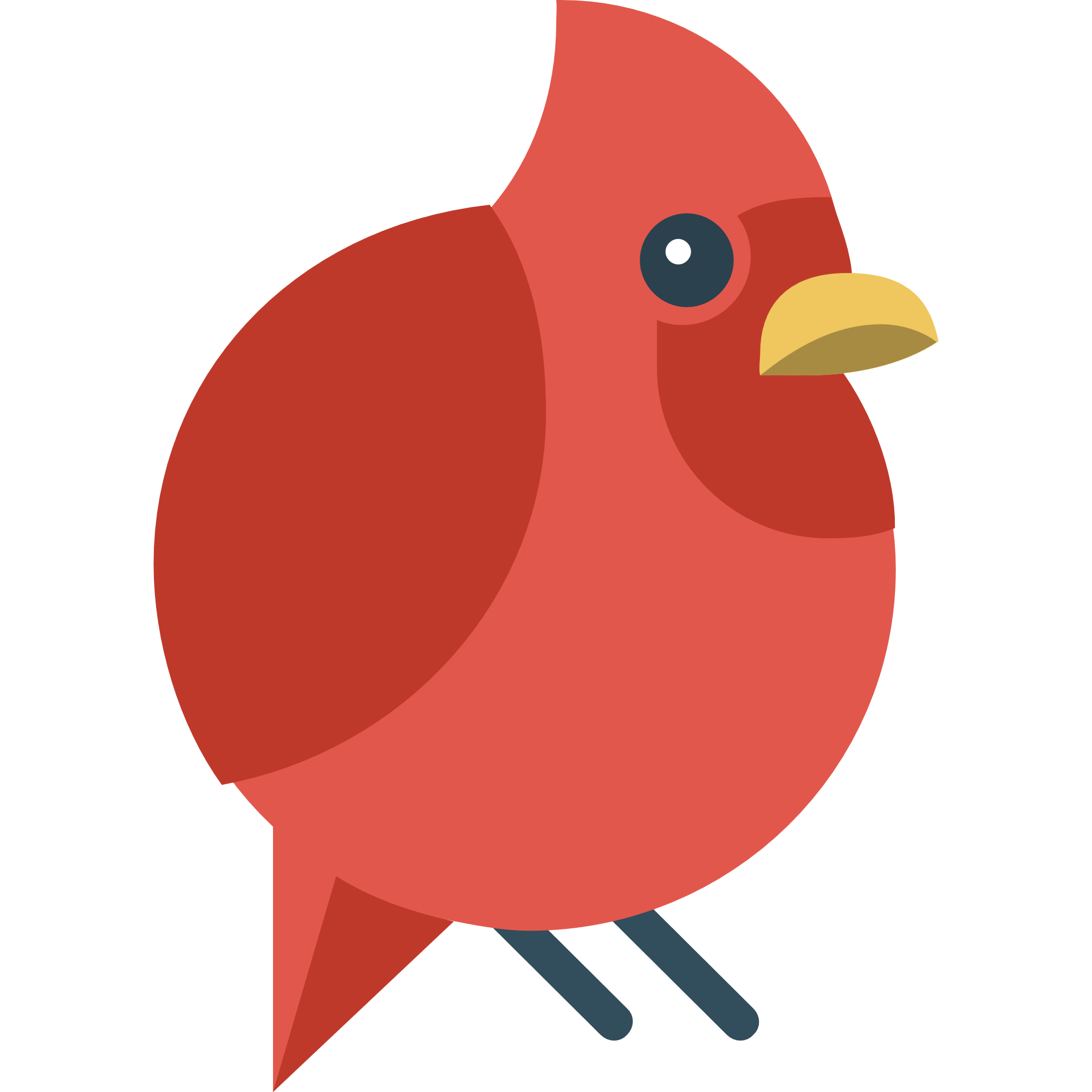 rouge
miaule
Un oiseau    ?
Ton     ?     chat
blanc
gros
bonnes
jaune
L’adjectif
L’adjectif
beau
rose
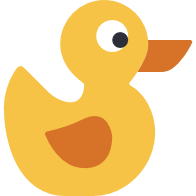 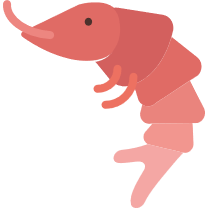 petits
nage
Une crevette    ?
Le       ?    canard
gris
grosse
tombent
petit
L’adjectif
L’adjectif
vert
verte
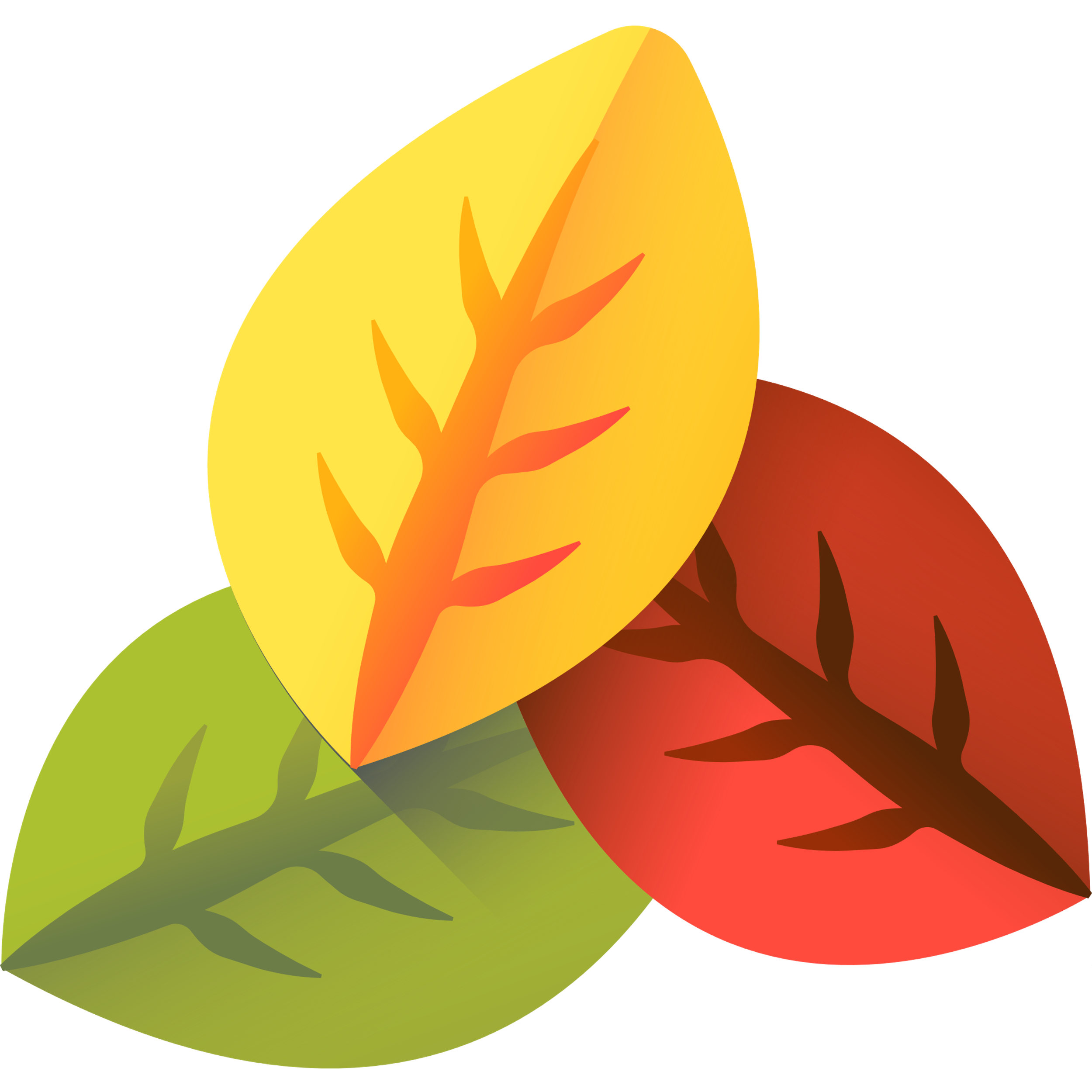 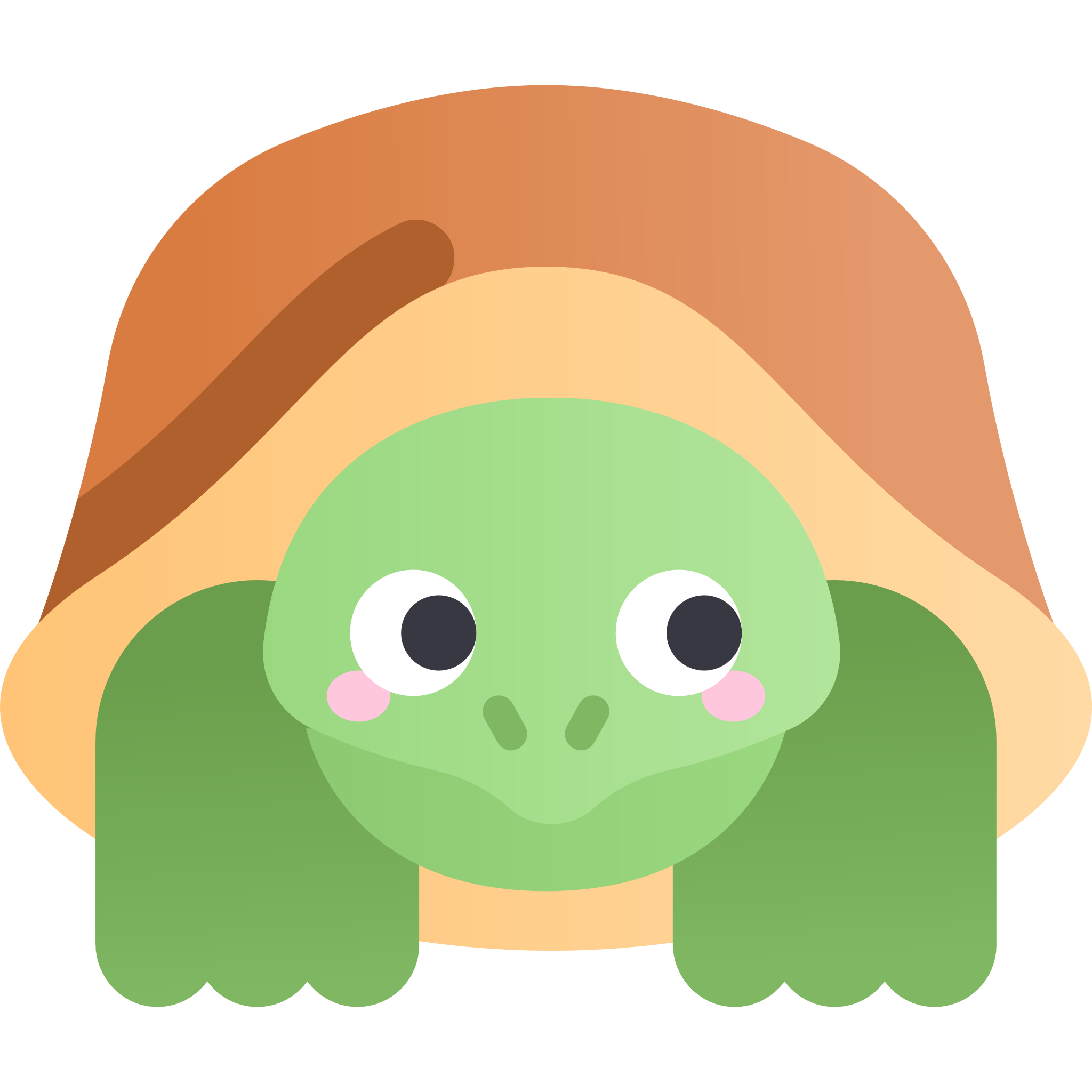 rouge
jolie
Les feuilles  ?
Ma      ?     tortue
gros
mortes
chaude
belles
L’adjectif
L’adjectif
rondes
noir
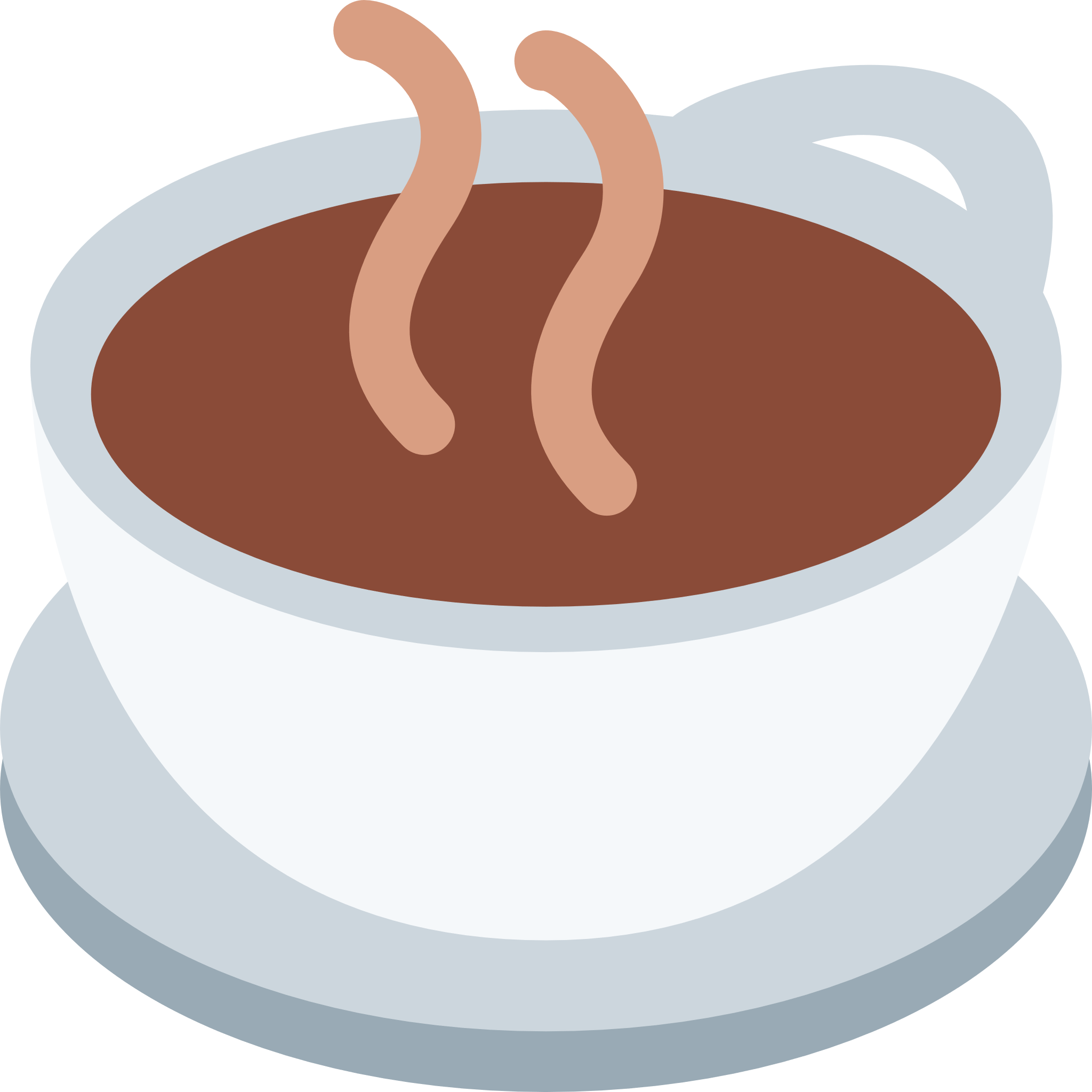 bon
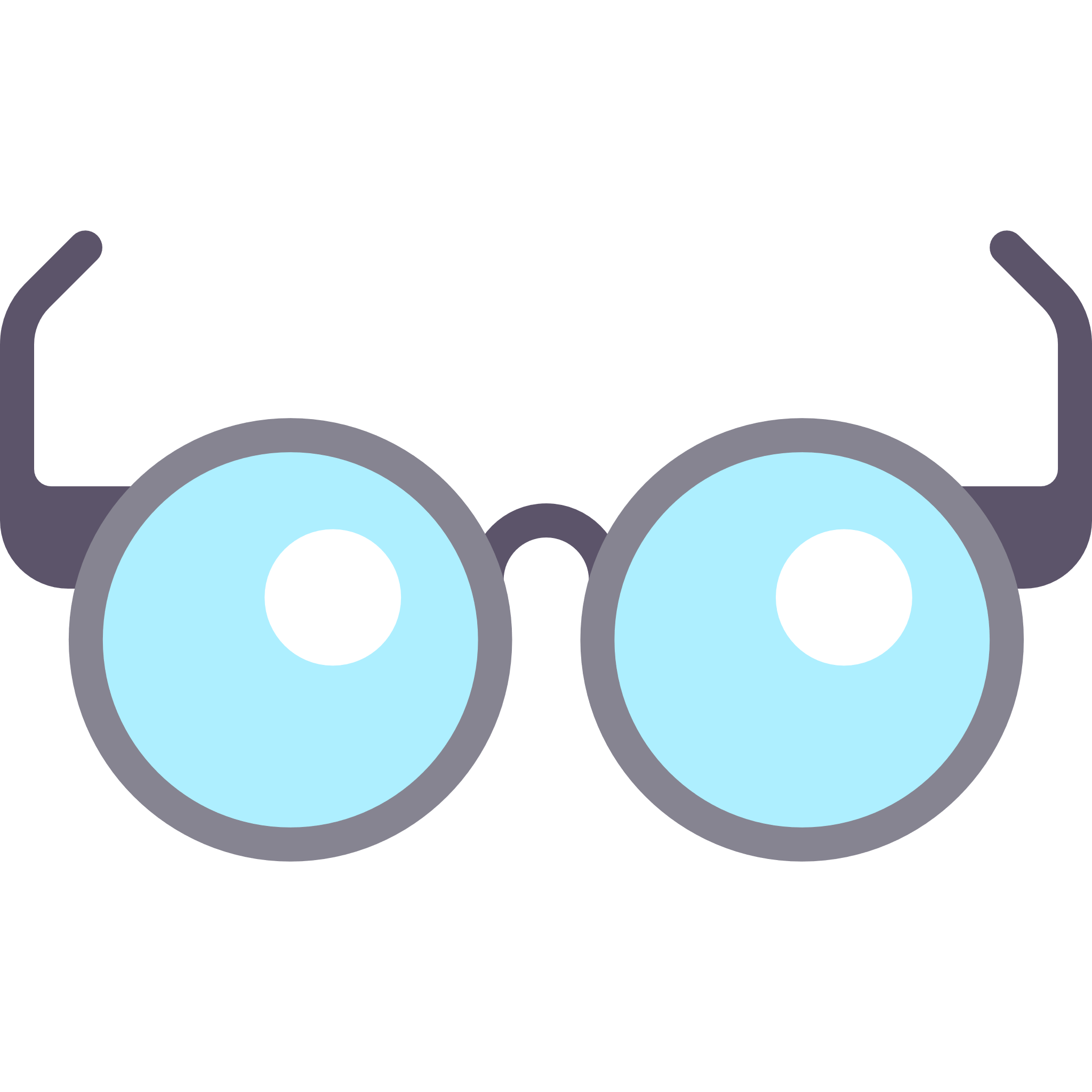 cassées
Un café    ?
Tes    ?    lunettes
sucrés
bleu
grande
petit
L’adjectif
L’adjectif
bel
lus
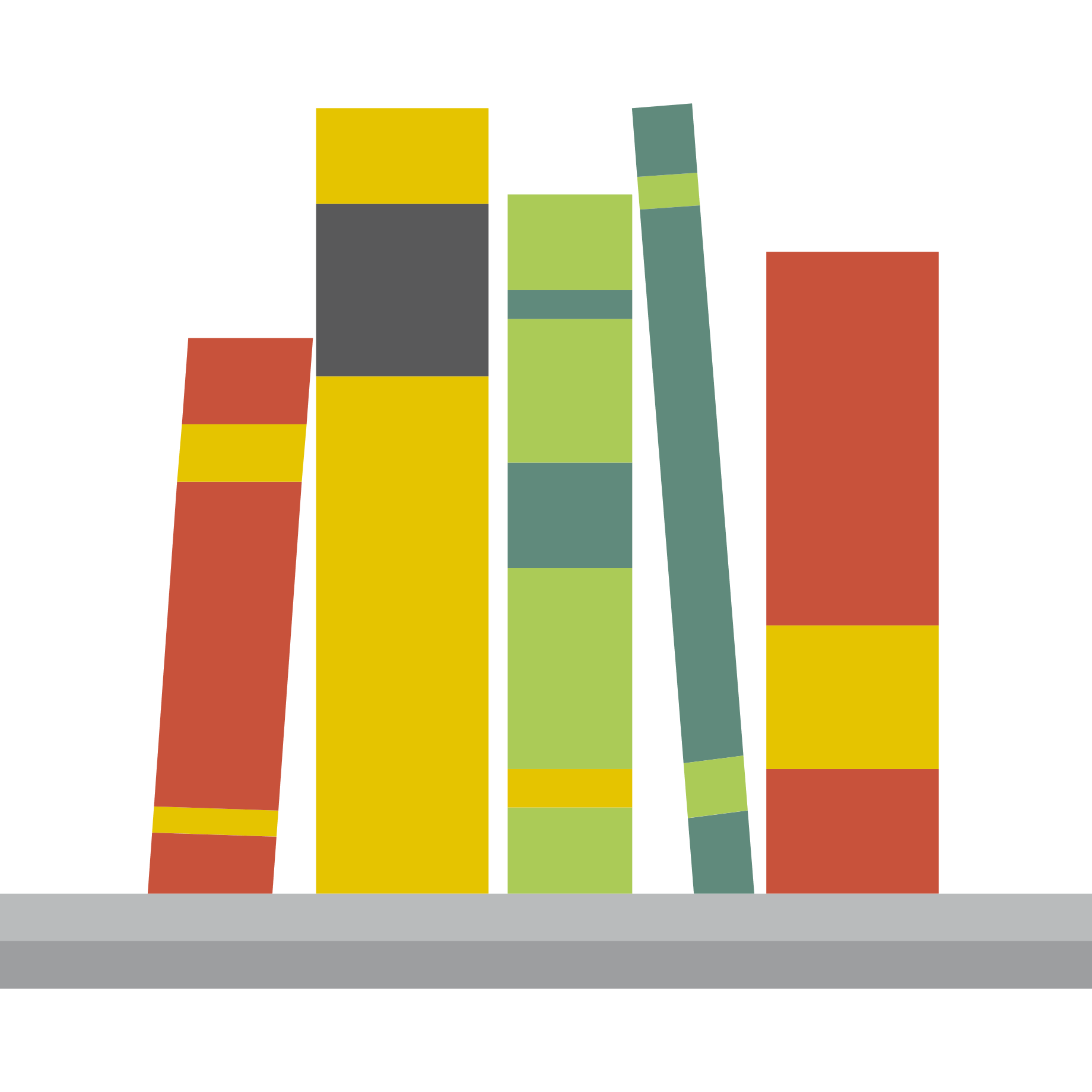 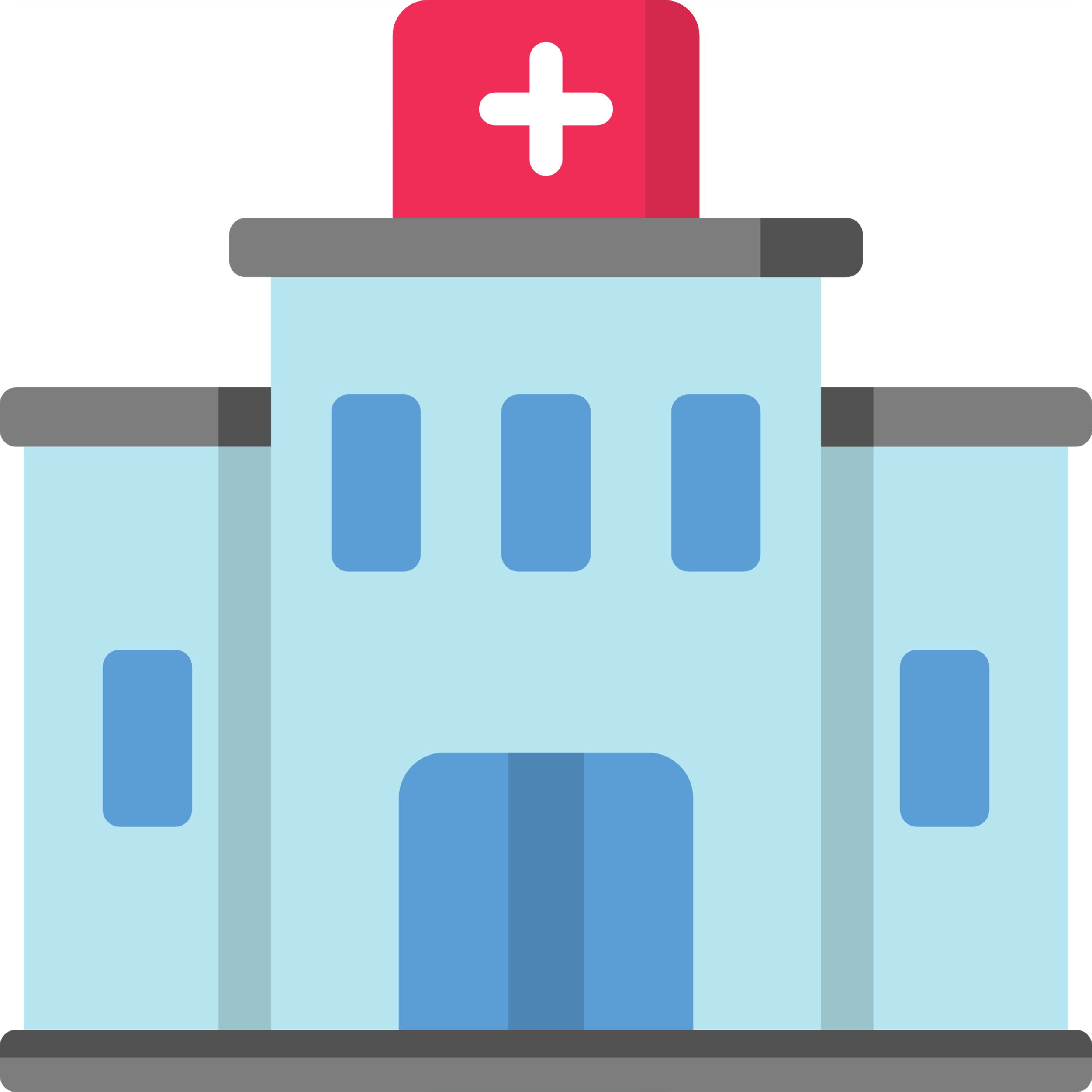 jolie
militaires
Un    ?   hôpital
Les    ?     livres
vieux
malade
vert
bons
L’adjectif
L’adjectif
grande
sympa
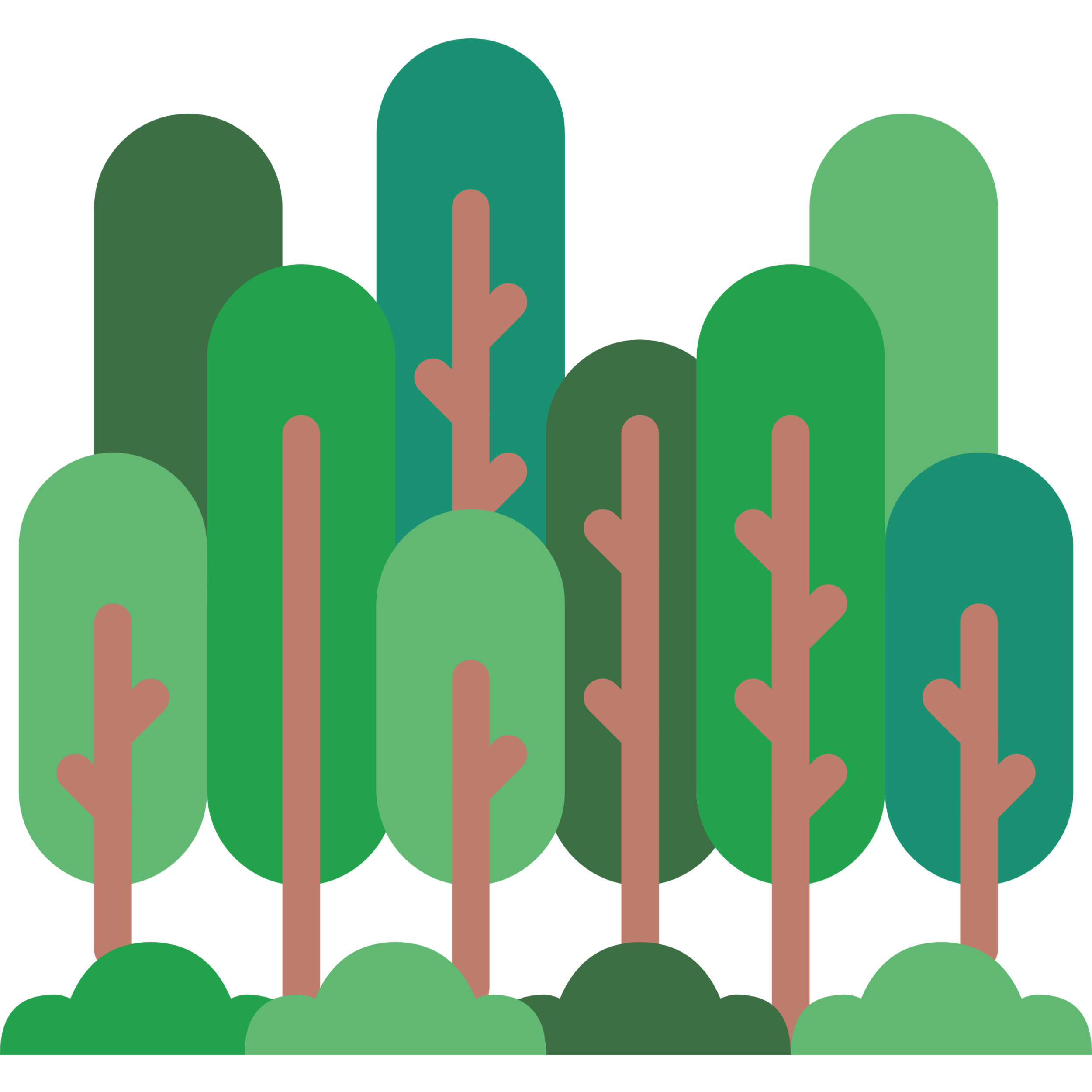 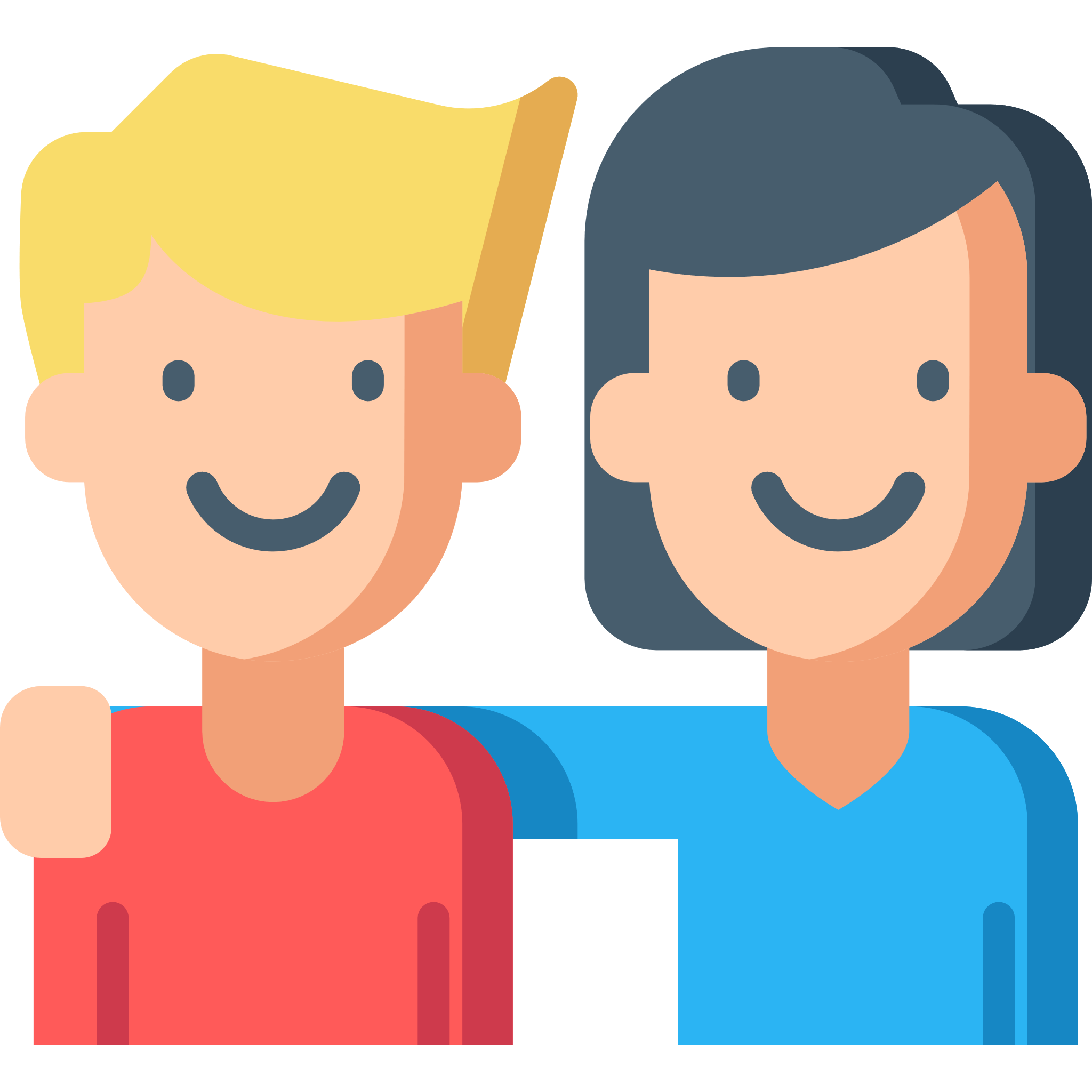 profonde
copain
Une forêt    ?
Des    ?    amis
arbre
grande
grande
gros
L’adjectif
L’adjectif
ouvert
bruyante
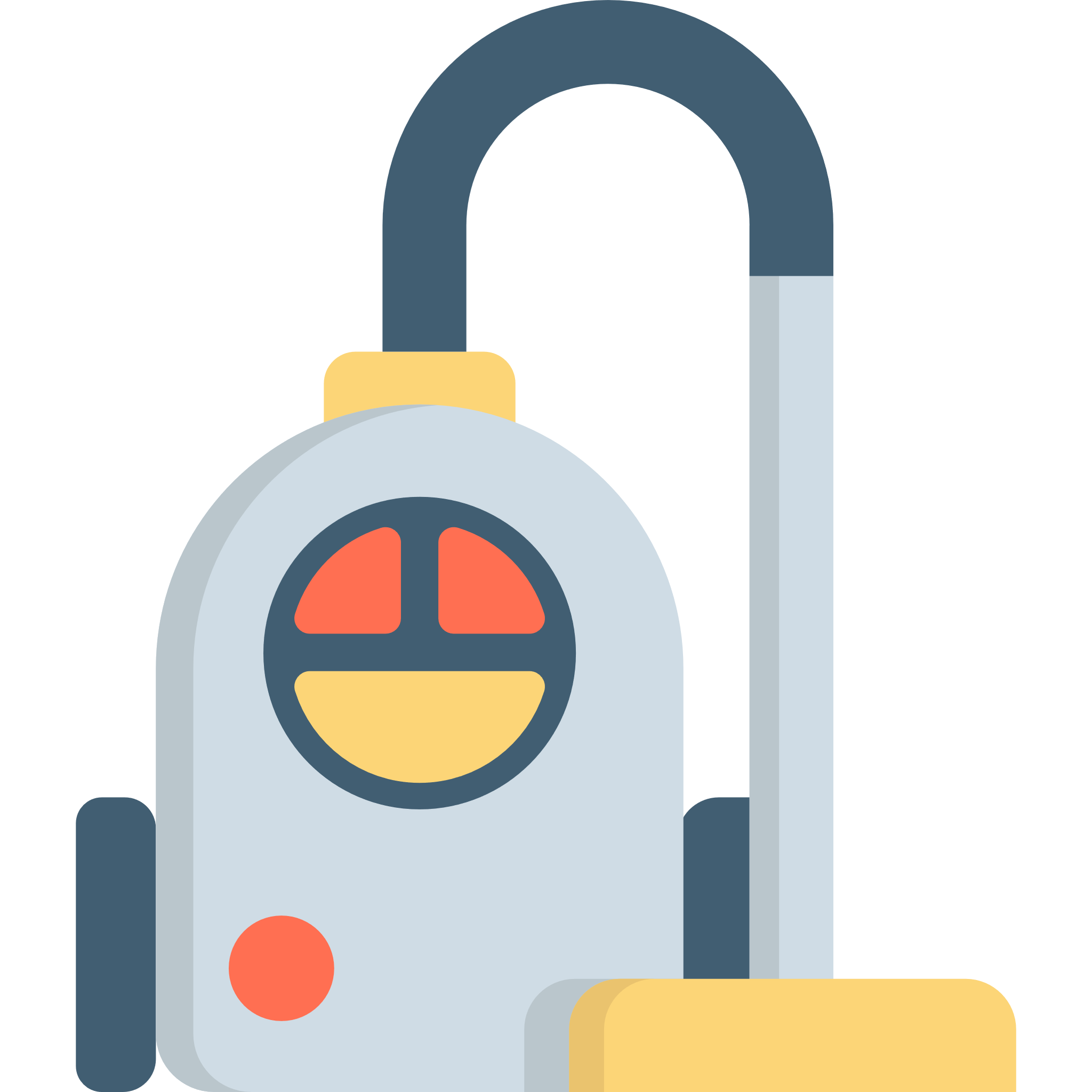 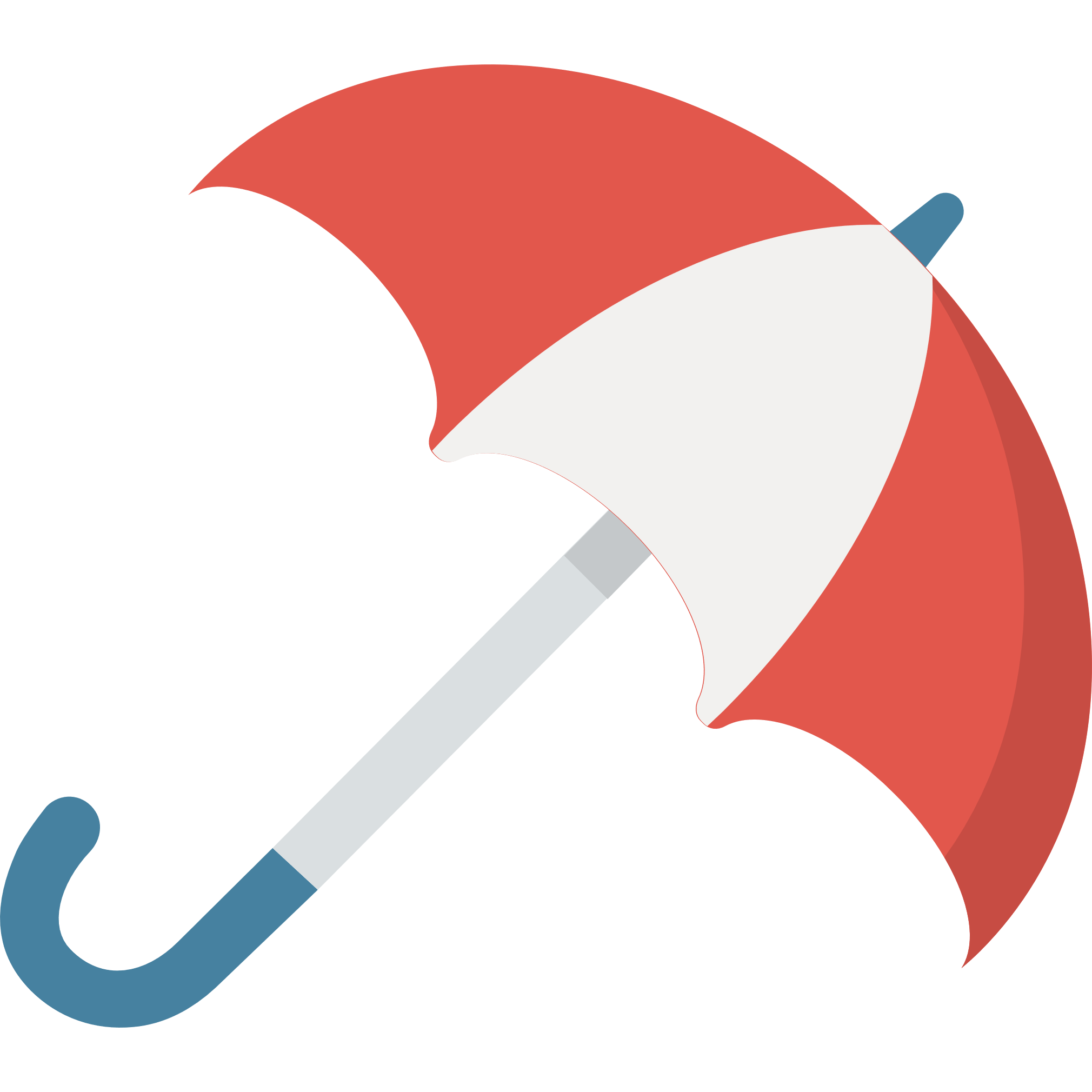 ménage
beau
Un    ?   parapluie
Un aspirateur   ?
rouge
puissant
gonflable
neuves
L’adjectif
L’adjectif
grande
bleu
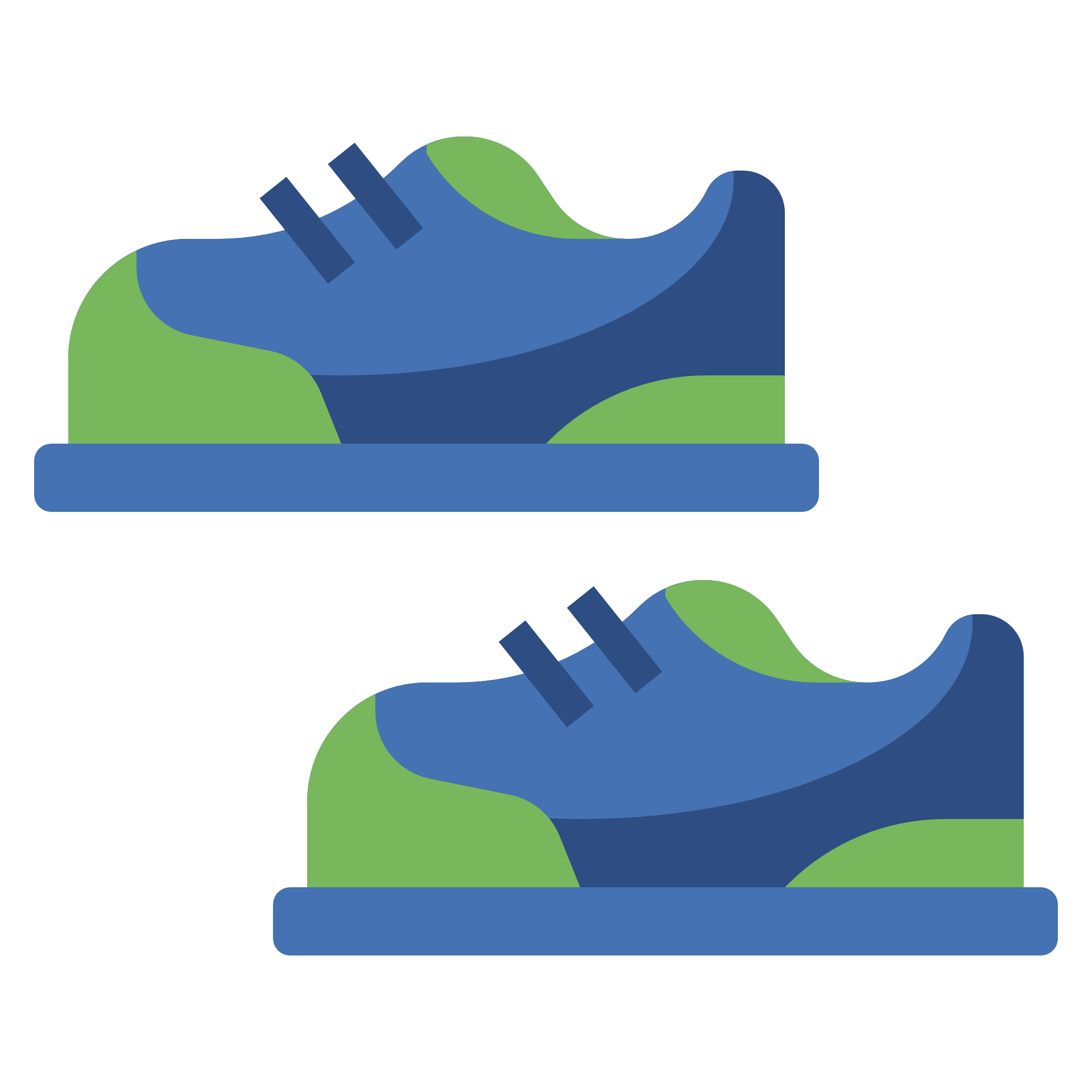 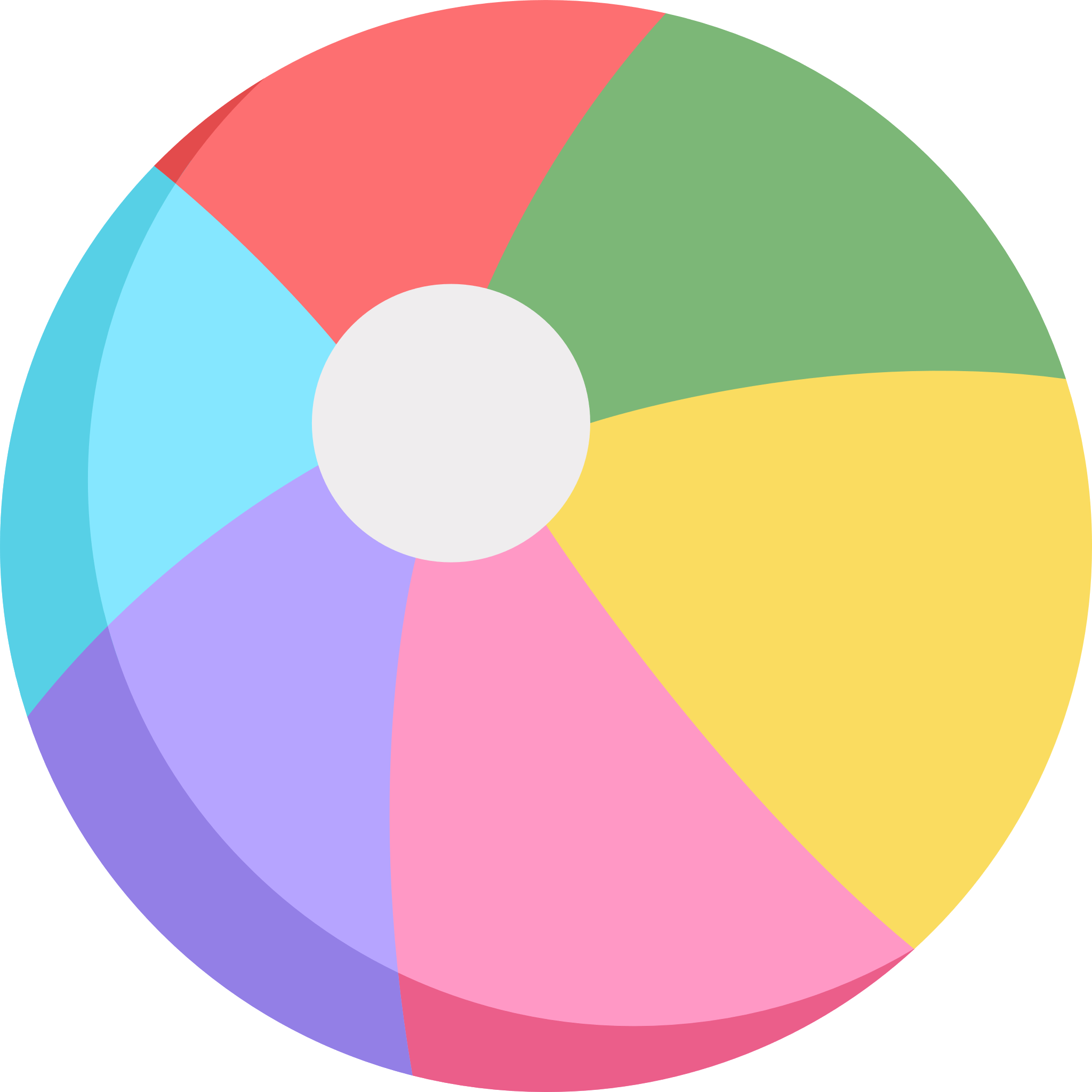 perdus
de Luca
Des baskets
Un ballon    ?
petit
belles